Archi 5.5 Features Intro
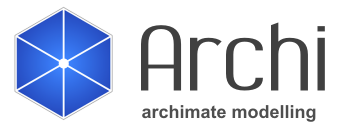 Pre-Released at 2024/12/06
https://www.archimatetool.com/downloads/archi/ea/change-log.txt
New Features
Add line style to diagram objects (solid, dotted and dashed)
Delete container object in a diagram and keep children
Add Views to Models Tree search filter
User Property keys are now selected in a dialog in the Models Tree search filter
Diagram connections are now hidden when nested
7/1/20XX
Pitch deck title
2
Improvements
Bundled Java Runtime is version 17.0.13
Nested connection to connections are no longer deleted but are now hidden
Ensure a minimum label width of labels in Property sections
Add support for default values of internal features
7/1/20XX
Pitch deck title
3
Fixes
Fix diagram objects not selected on right-click (regression in version 5.4)
Fix possible dangling connections when nesting connections with connections
Check for possible NPE when selecting objects in diagrams
Internal improvements and fixes
7/1/20XX
Pitch deck title
4
Archi 5.2 Features Intro
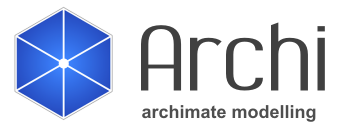 Released at 2023/11/1
New Features
Support multi-selection editing of User Properties
Can now set line widths on figures
“Derive line colour from fill colour” is no longer an application setting and can now be set for each figure in the Properties Appearance tab
SVG/PDF Image Export – Add options to draw text as shapes, embed fonts, workaround text clipping
[Label Expressions] Source and target of connections reference model objects if there are no view objects
[HTML Report] Add an “Analysis” tab to show usage of concepts in Views and Relations
7/1/20XX
Pitch deck title
6
Improvements
Properties Appearance tab contents has been re-organised
Hints window now supports dark theme (JS in Hints has to be enabled in Archi’s preferences for this to work)
Change some magic connector texts to match those in TOG specification
Limit amount of Properties menu items in Search Widget
Use virtual tables for Properties dialogs and limit maximum amount of items in combo boxes
Format Painter now copies border style for Notes and Groups
Add support for future coArchi 2
7/1/20XX
Pitch deck title
7
Fixes
Fix line width on some figures not displaying correctly on Windows hi-dpi
Canvas Image should have white background in dark theme
Workaround splash image inverted on macOS Sonoma
7/1/20XX
Pitch deck title
8
Understand Archi Model File structure – 1
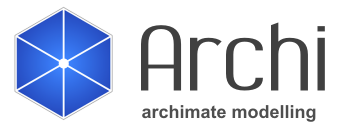 Xiaoqi Zhao
Understand Archi Model File structure – 2
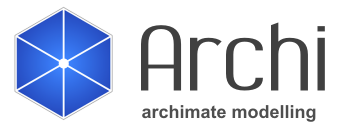 Xiaoqi Zhao
Hide Folders in Model Tree
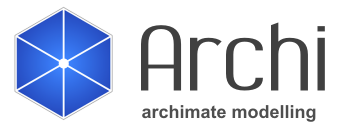 Xiaoqi Zhao